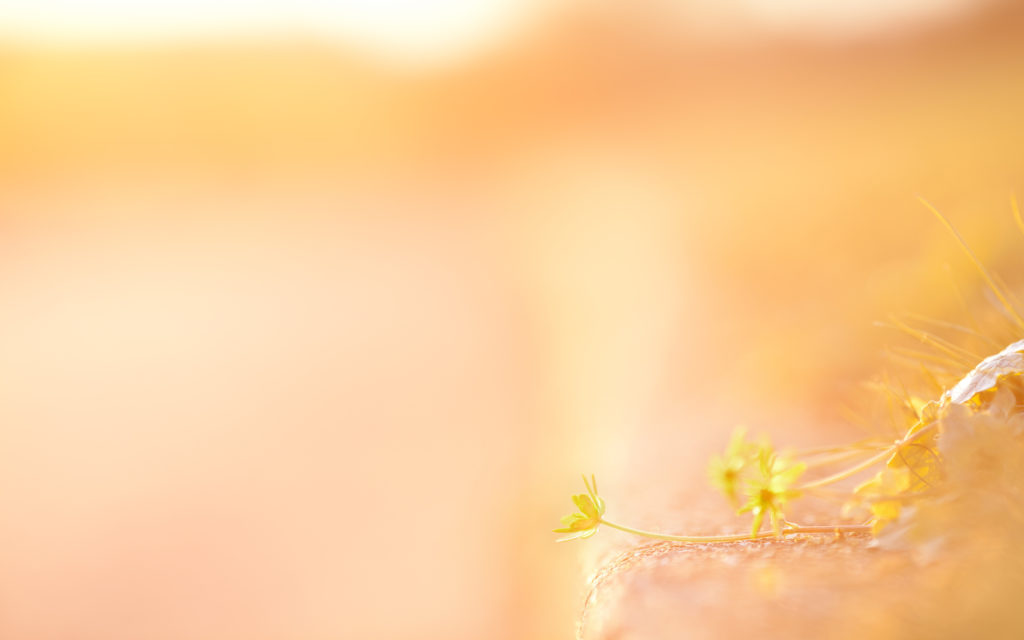 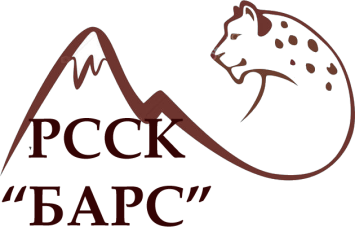 Неудачи в создании кооперативов: причины и последствия
Председатель Наблюдательного совета РССК БАРС
Байкова Елена Викторовна
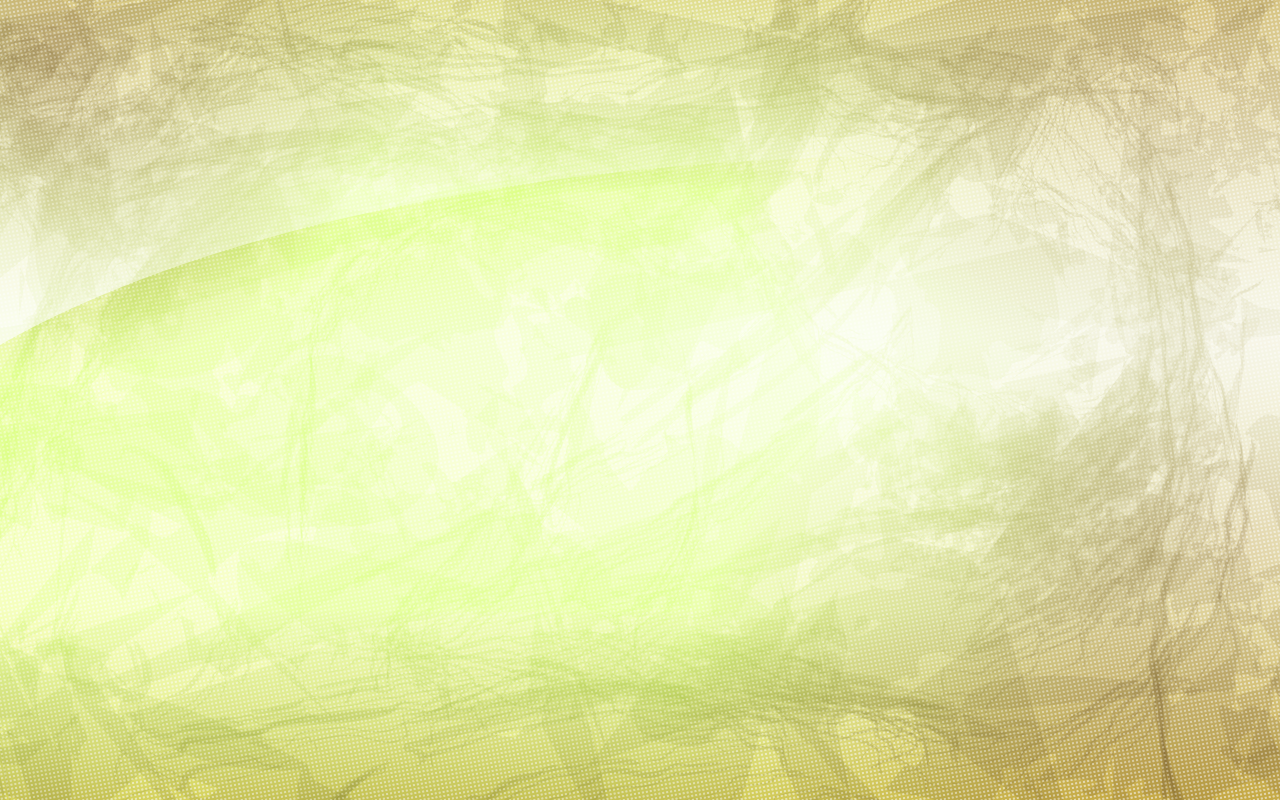 Не осуждай мой друг другого…У каждого причины для поступков есть!..Взлетев до трона золотого…Любой в болото может сесть!
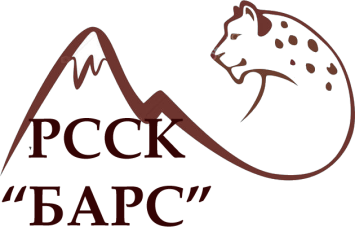 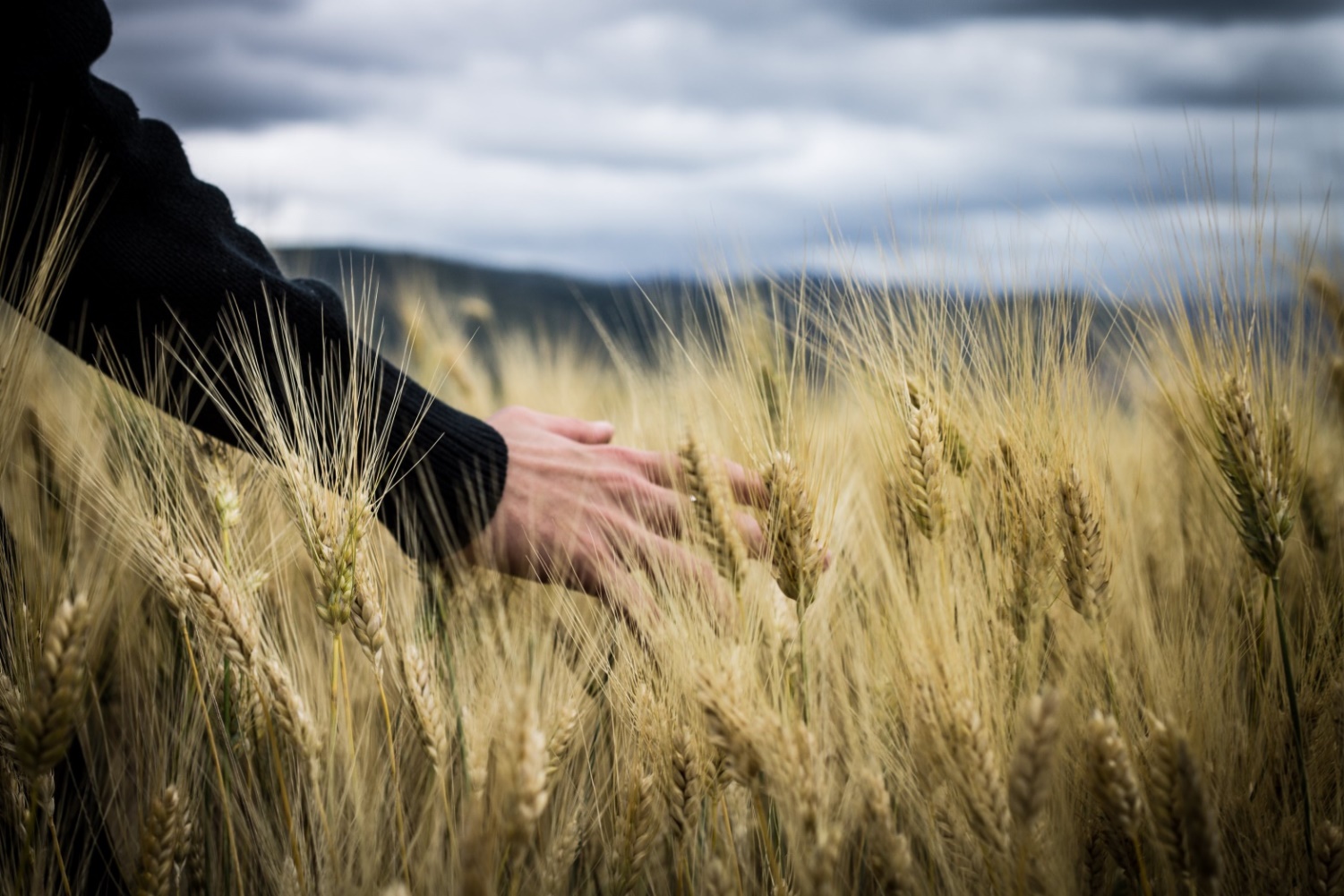 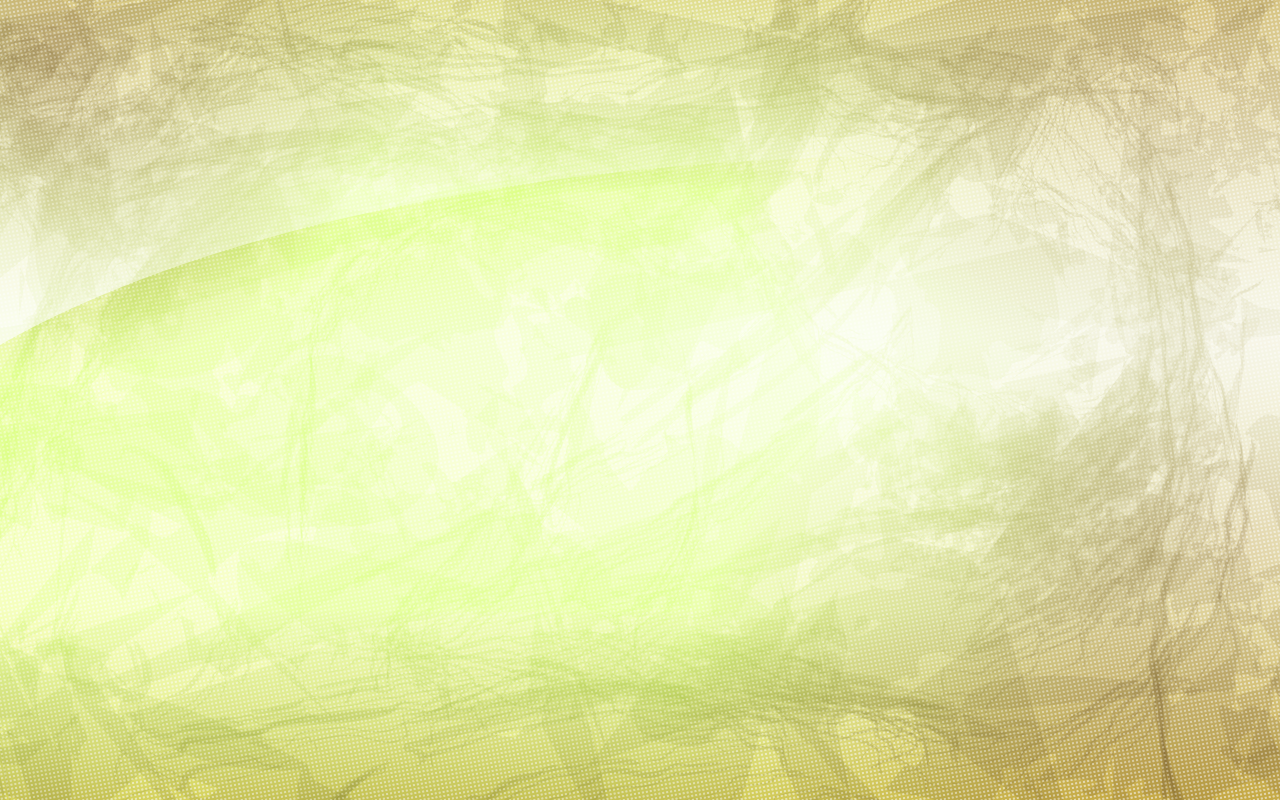 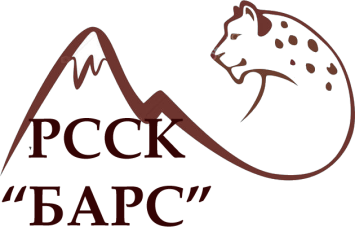 Кооперативы РБ вышли на новый уровень развития.
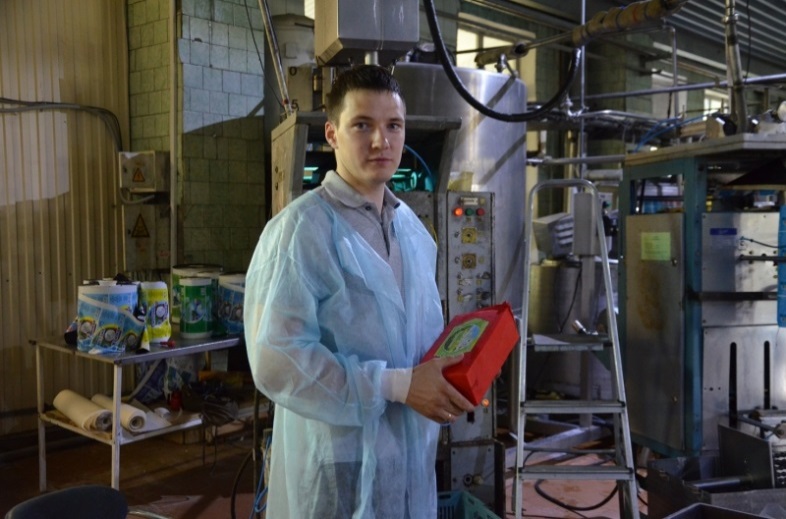 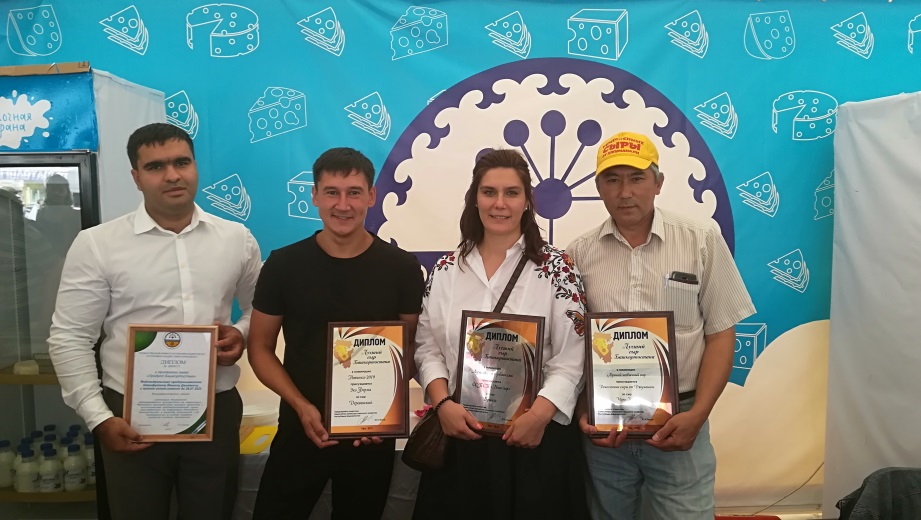 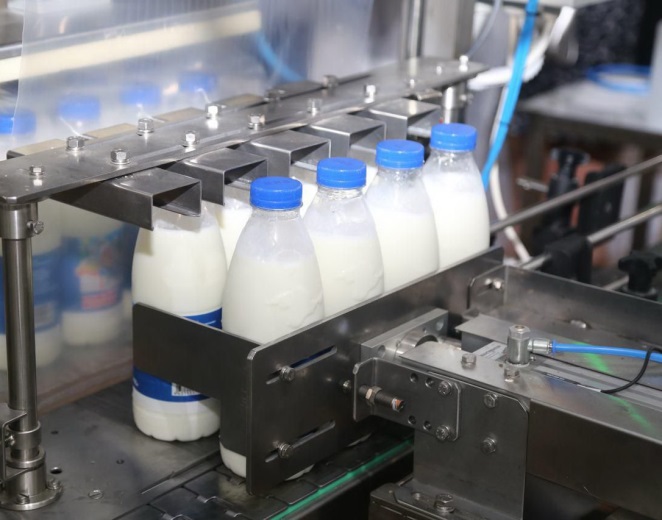 За прошедший и текущий год создалось большое число новых кооперативов. Уникальных по своей сути. Очень сильных и имеющих большое будущее.
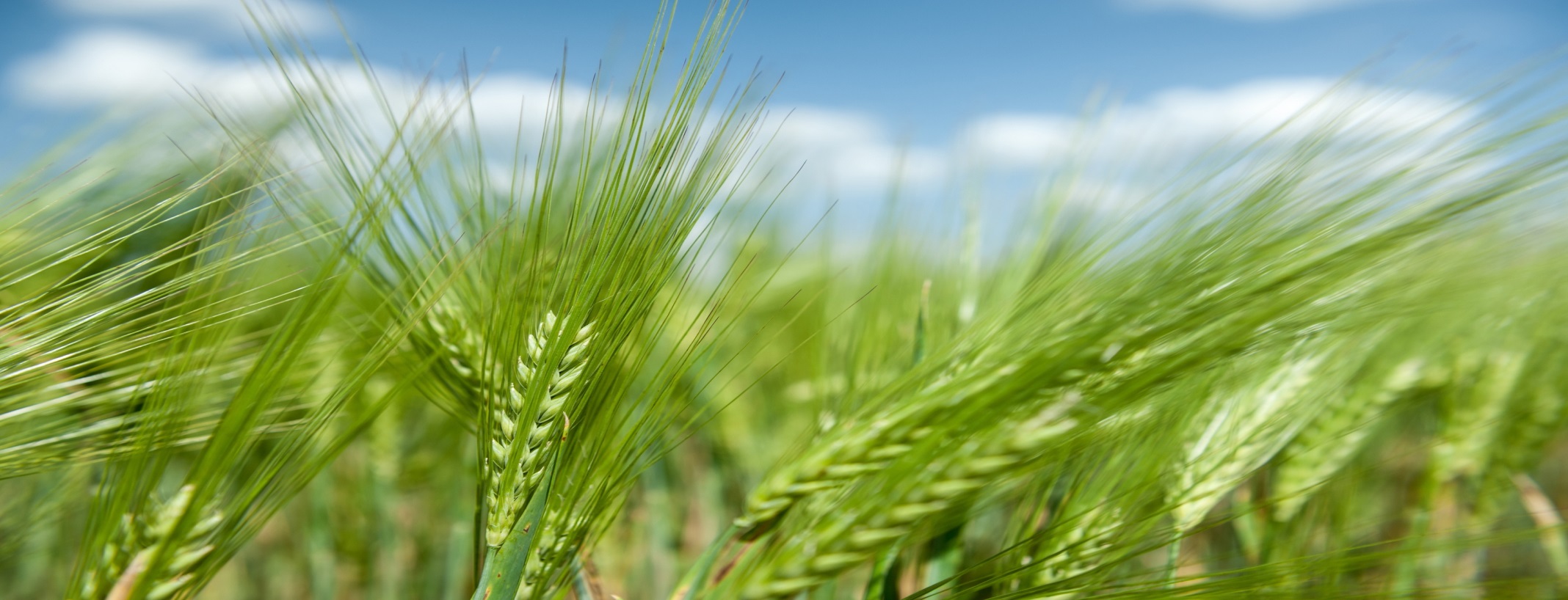 Результаты
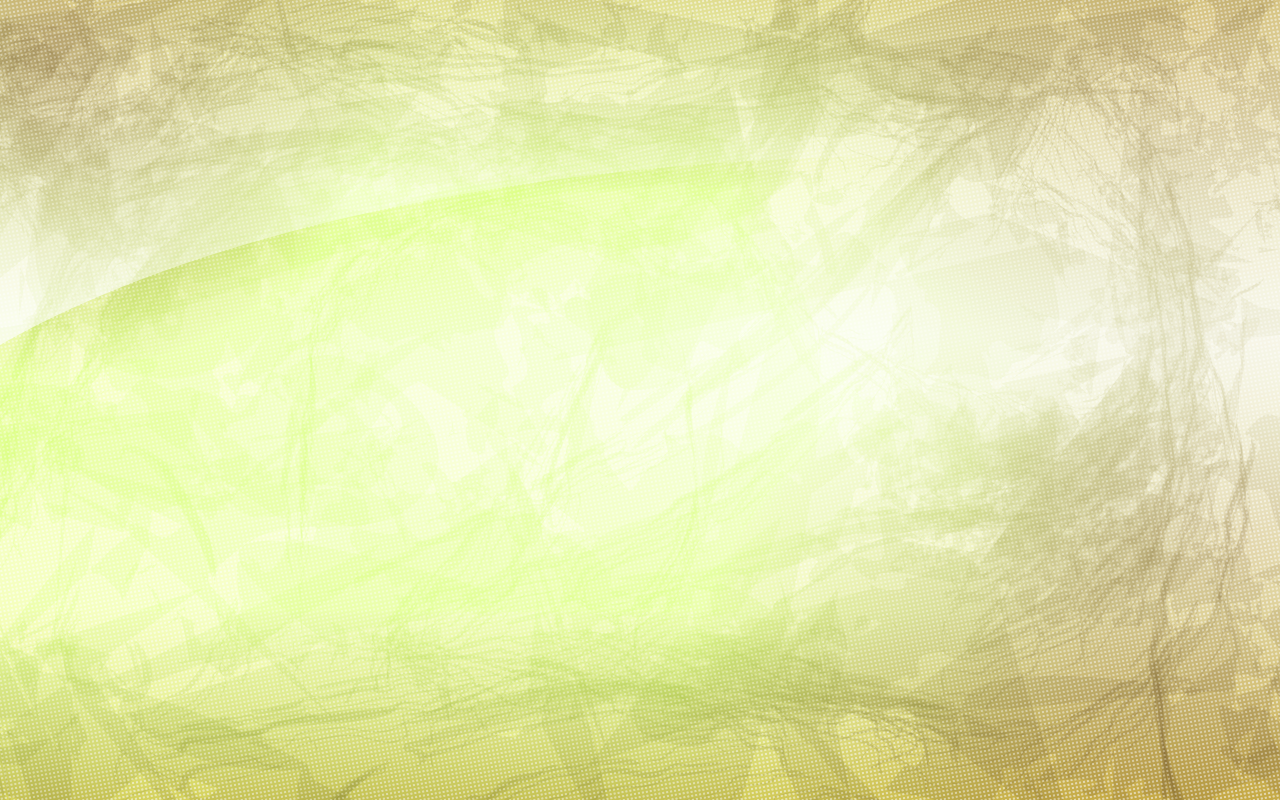 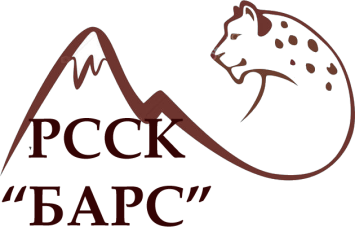 За 2019 год
118 кооперативов
323 кооператива
Всего образовано
Много положительного в нашем развитии. В целом люди начинают понимать, что кооперация даёт много плюсов.
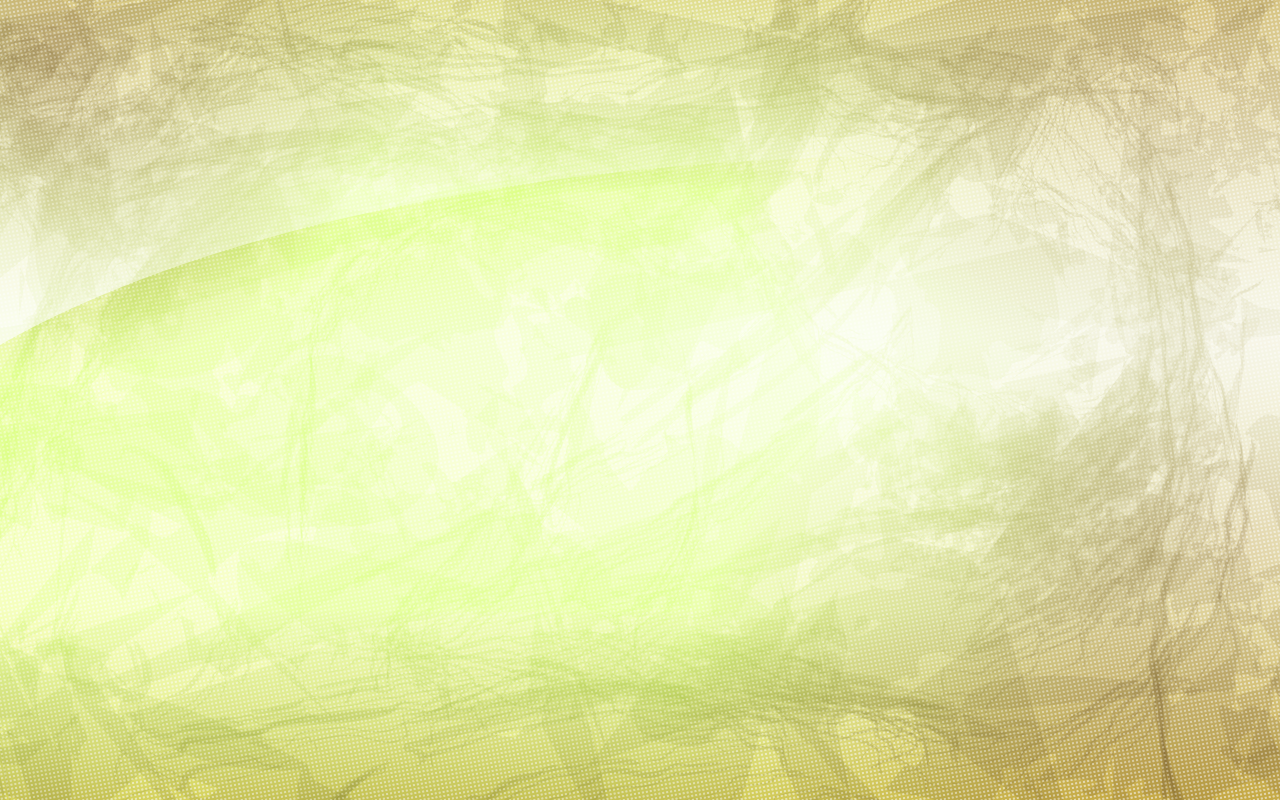 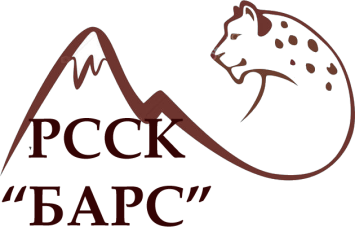 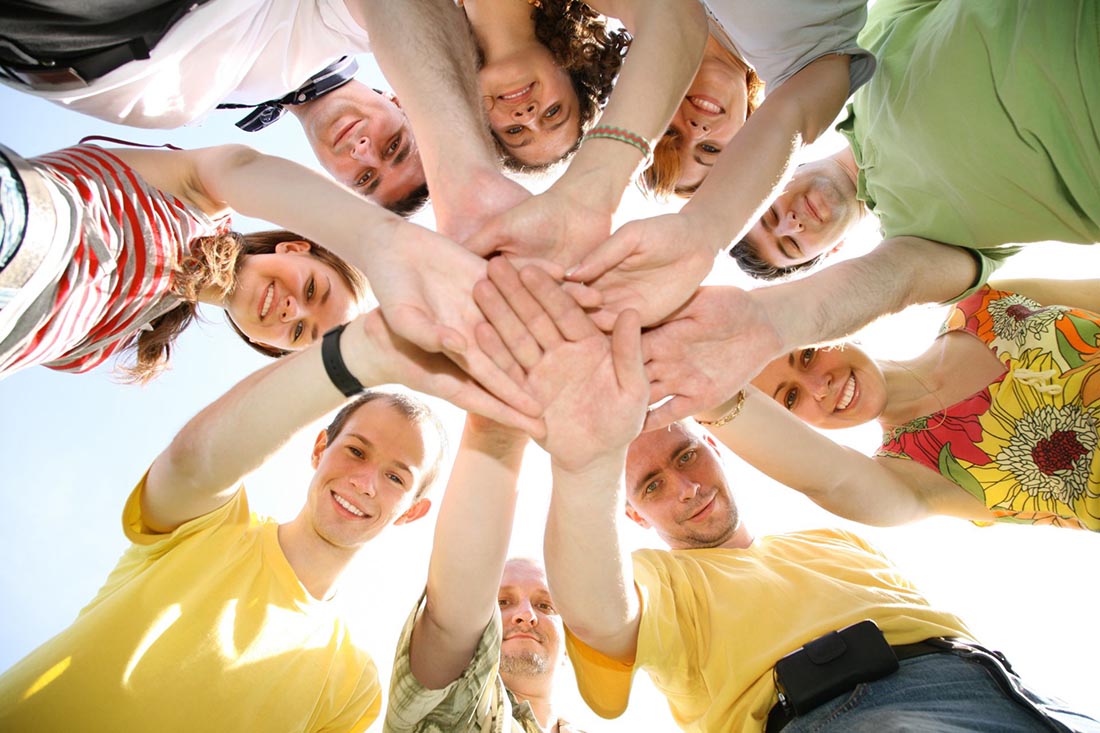 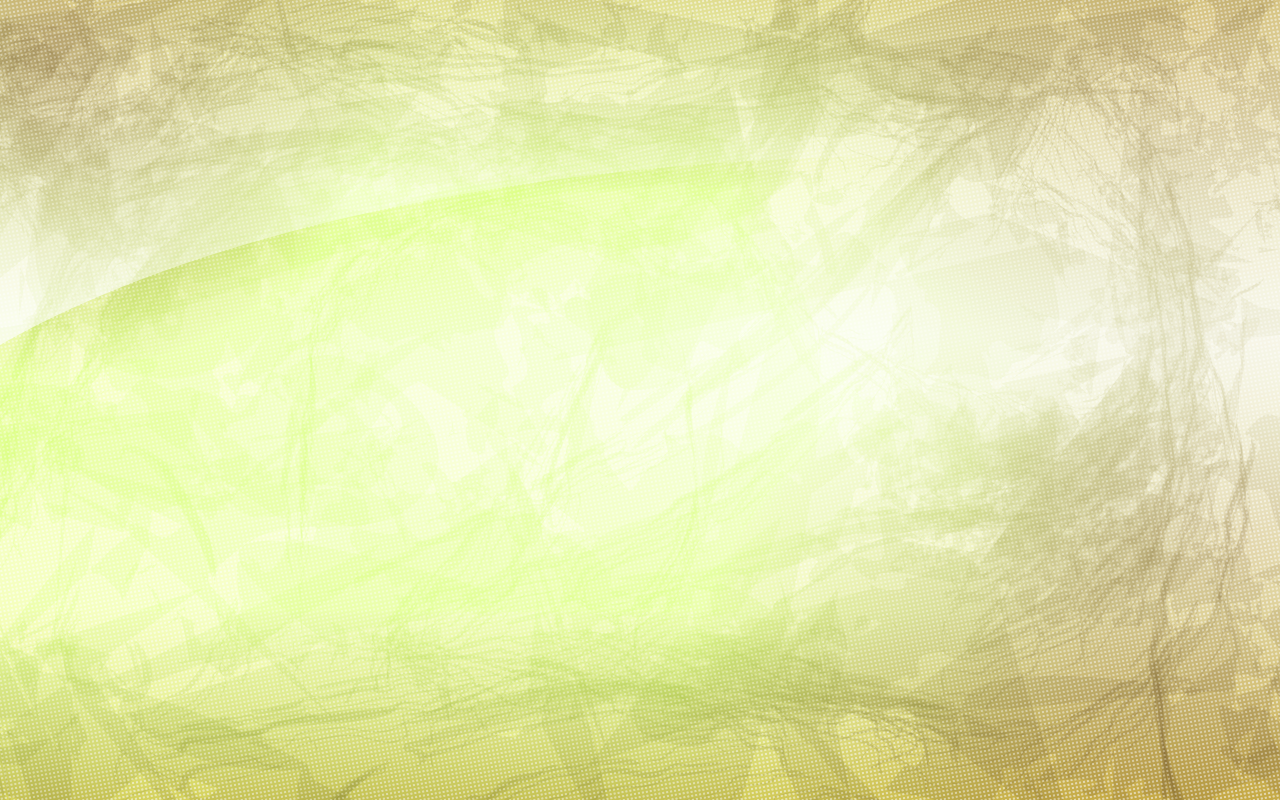 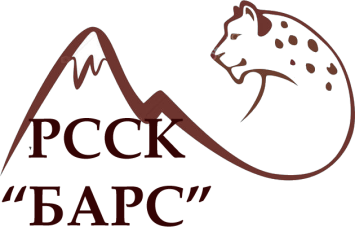 ЗОНЫ РИСКА
1 Причина. Недостаточная кооперативная грамотность.
Нужно менять наше сознание и начинать работать над этим как можно раньше.
Отсутствие ответственности.
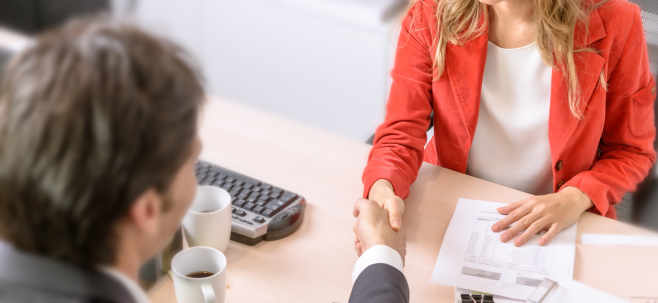 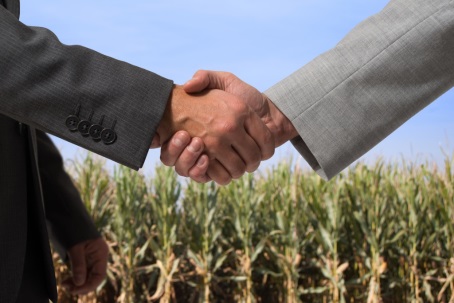 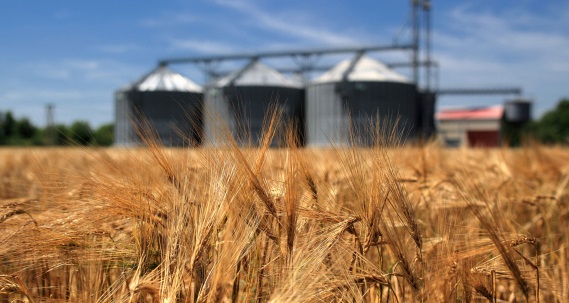 Последствия: Конфликты в кооперативе, у такого кооператива нет будущего, закрытие.
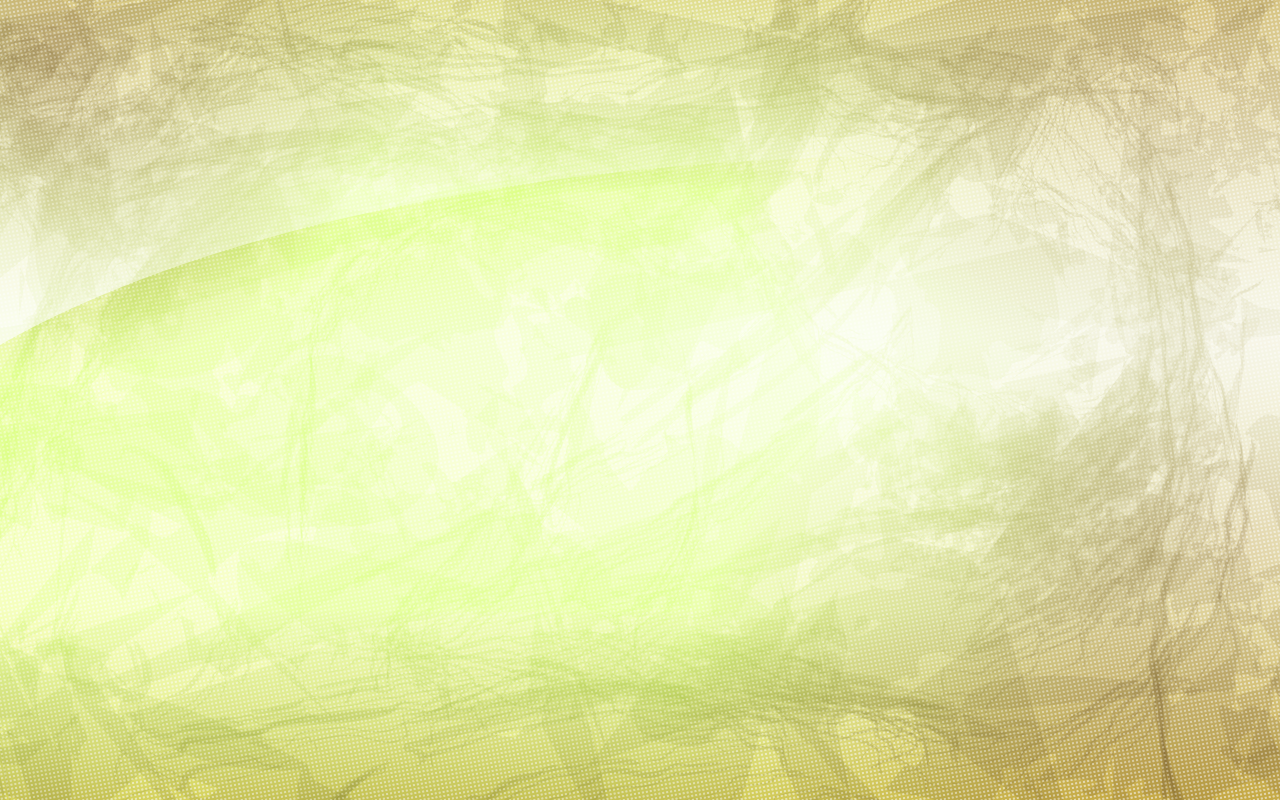 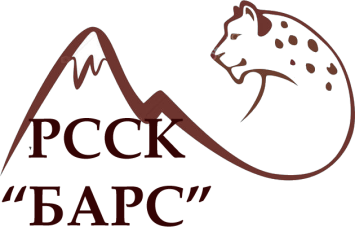 ЗОНЫ РИСКА
2.	Причина: Создание кооператива бесцельно.
Пайщики не понимают что это за организация, а собираются просто так.
Погоня за бюджетными деньгами
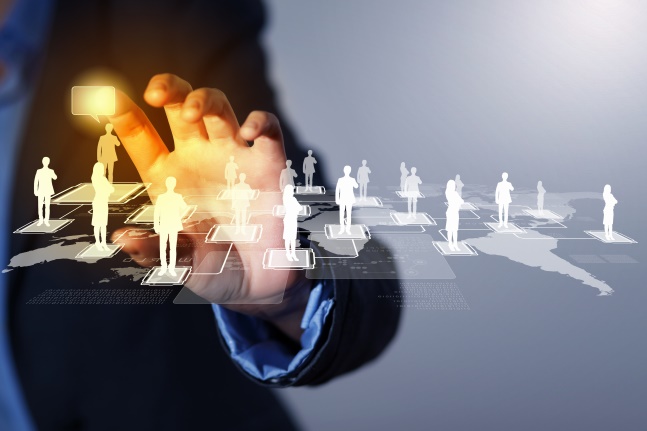 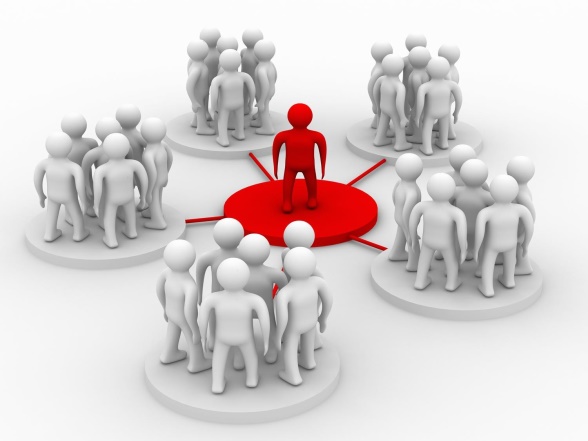 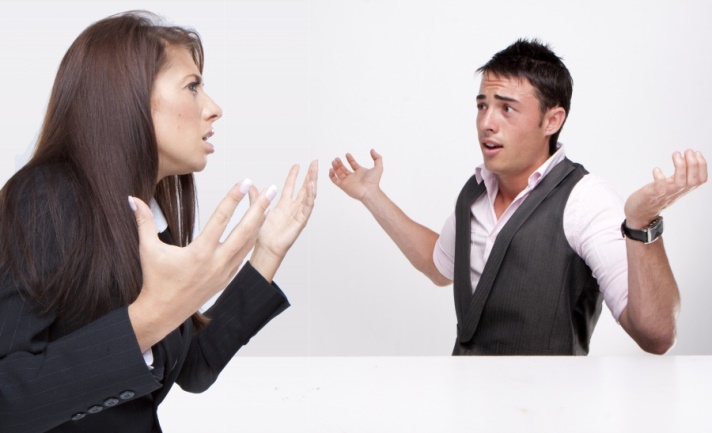 Последствия: Закрытие кооператива со всеми тяжкими.
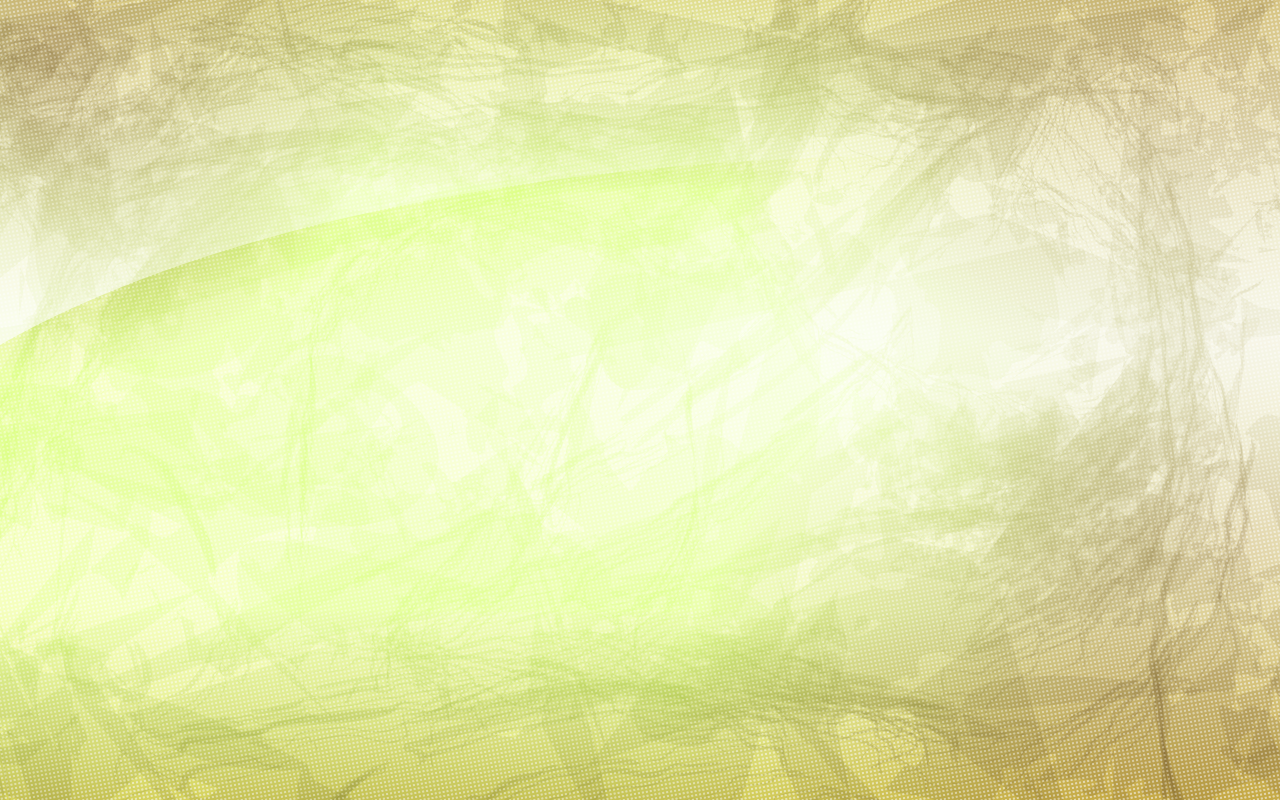 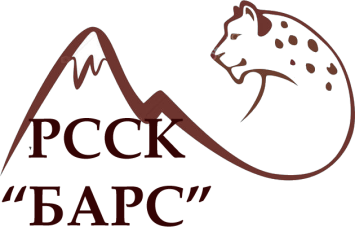 ЗОНЫ РИСКА
3.	Причина: Не знание Границ ответственности в кооперативе.
Ответственное лицо - председатель.
Субсидиарная ответственность
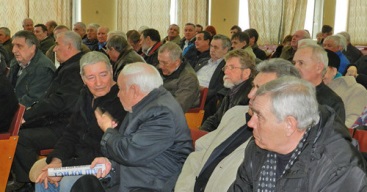 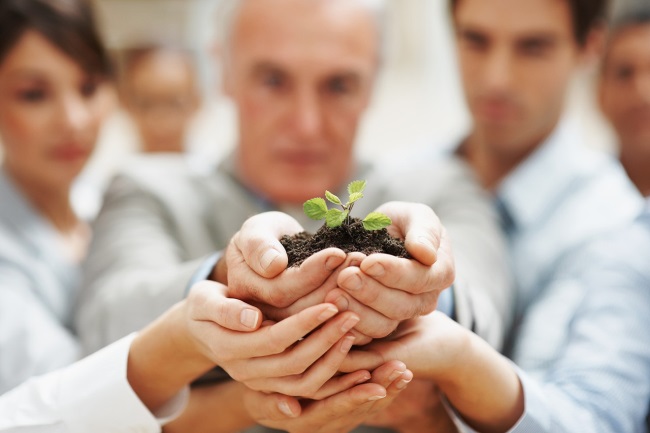 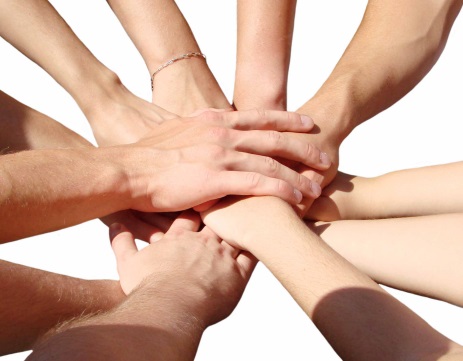 Последствия: Конфликты, выход членов из кооператива и в конце концов закрытие.
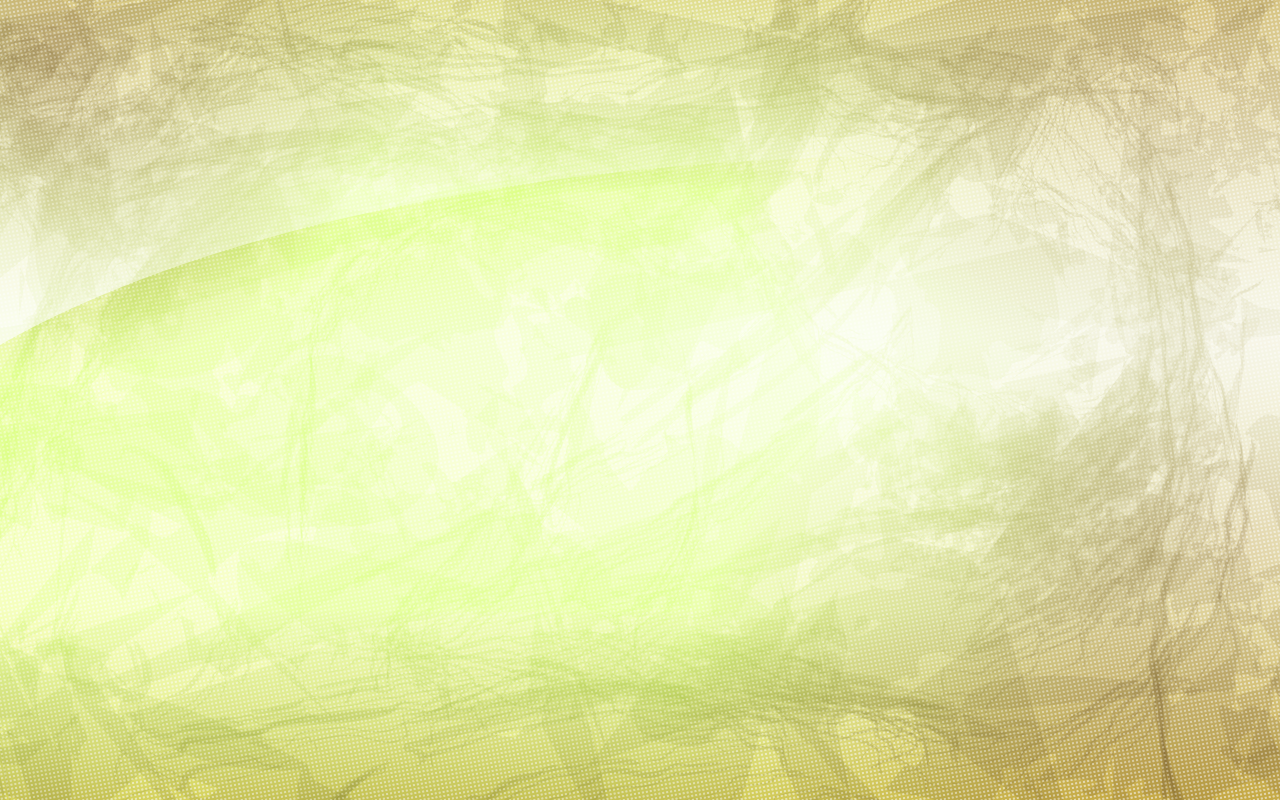 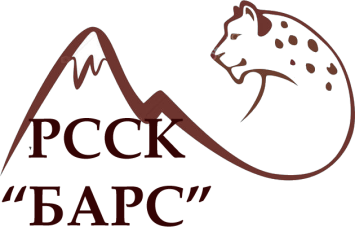 ЗОНЫ РИСКА
4.	Причина: «Один тянет - остальные едут»
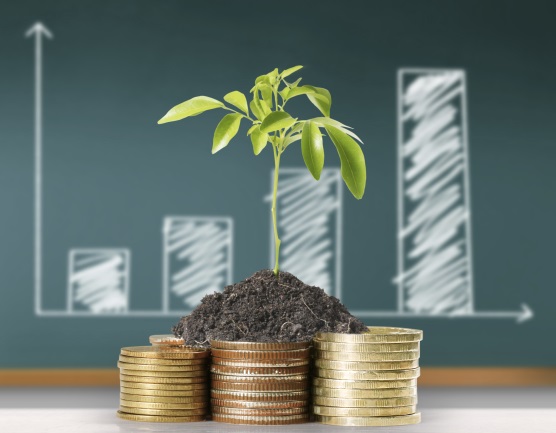 Кооператив это Бизнес Председателя
Доходность зависит от них всех
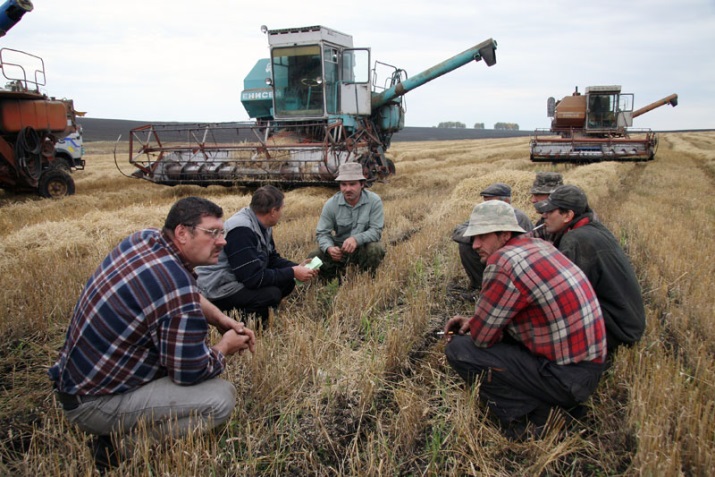 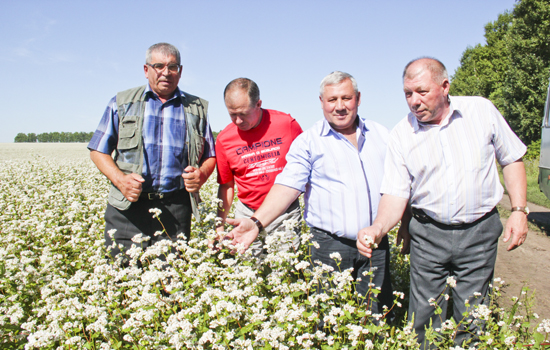 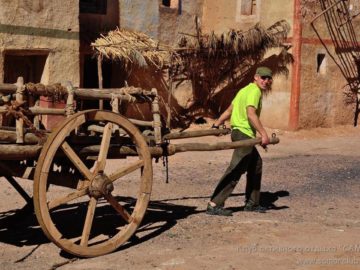 Последствия крайне губительны.
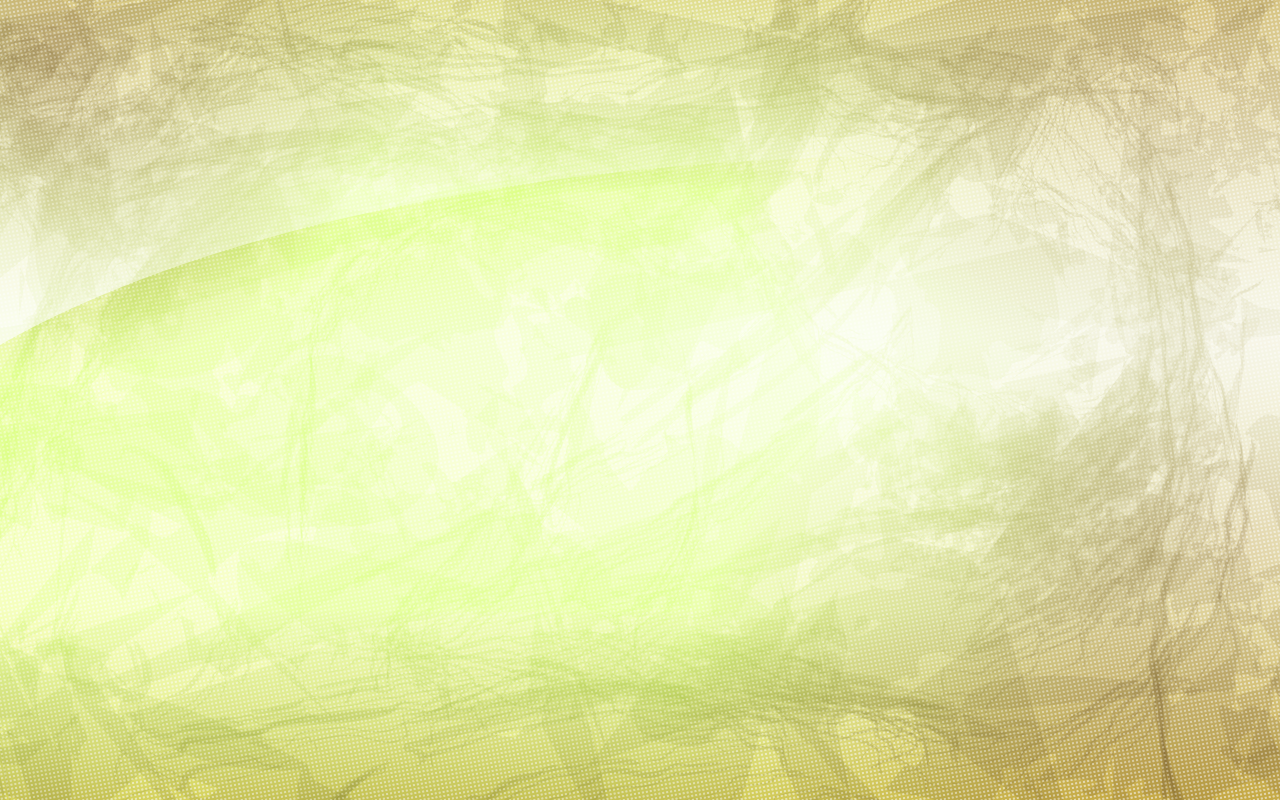 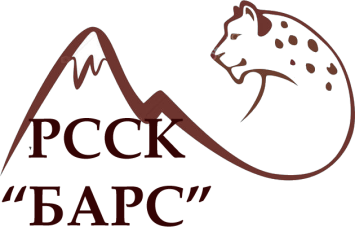 ЗОНЫ РИСКА
5.	Причина: Отношение 80 на 20. Или кооператив вокруг переработчика.
Подмена понятий Акционерное общество и Сельскохозяйственный кооператив
У пайщиков свои правила
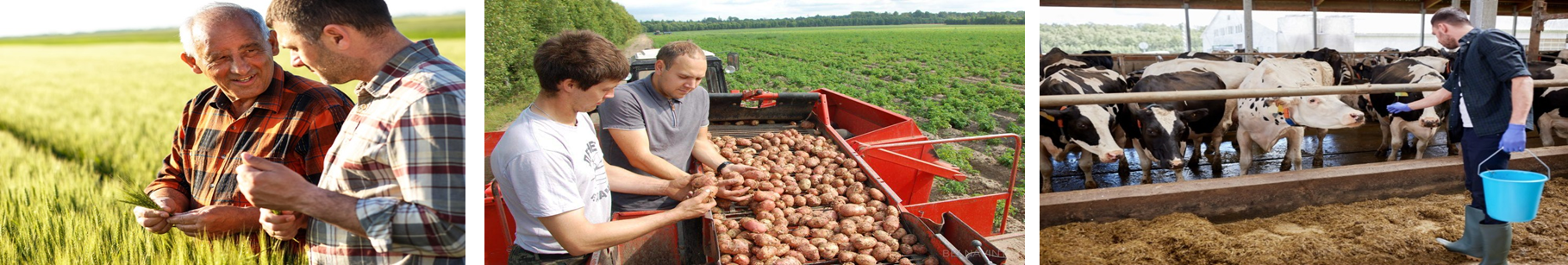 Последствия: Работа невозможна. Кооператив рушится.
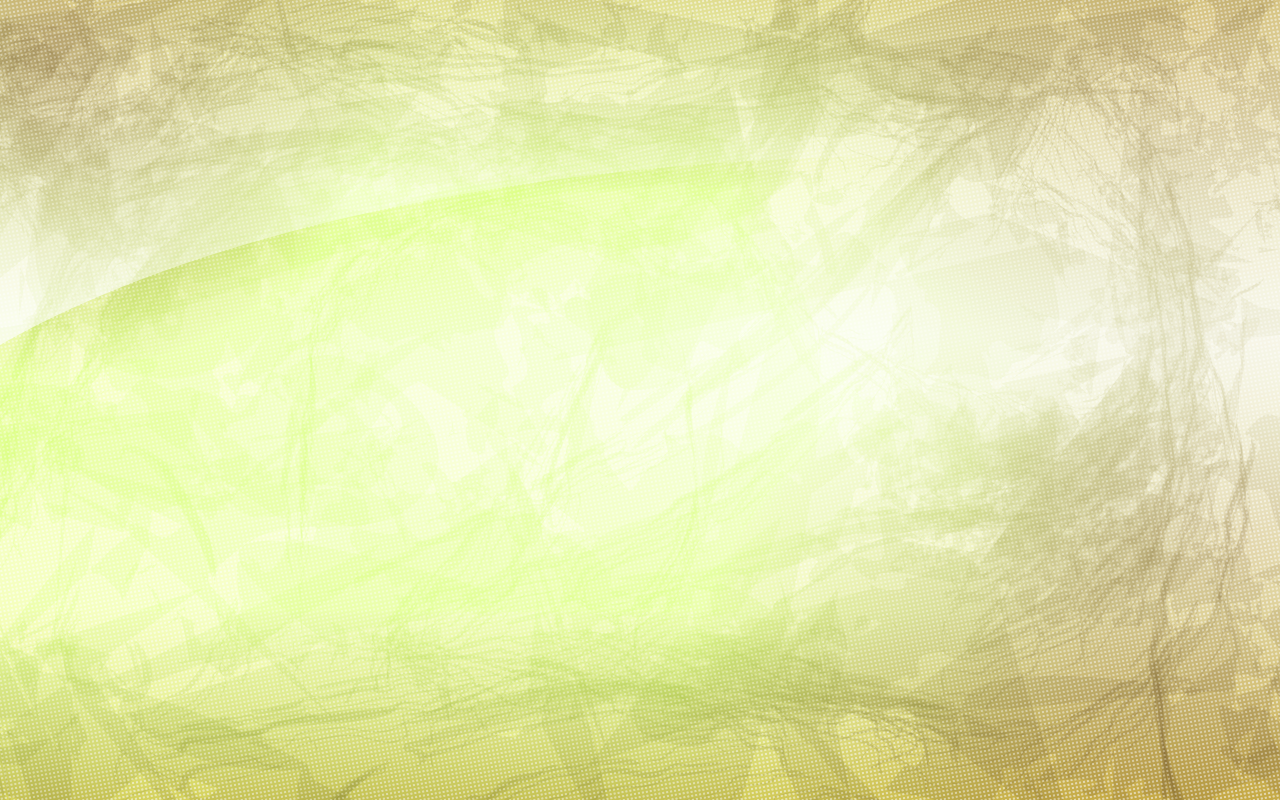 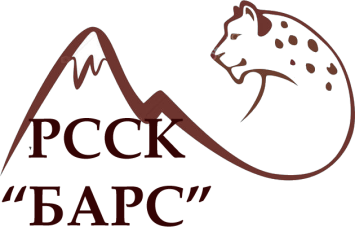 ЗОНЫ РИСКА
6.	Причина:Отсутствие Оборотного капитала.
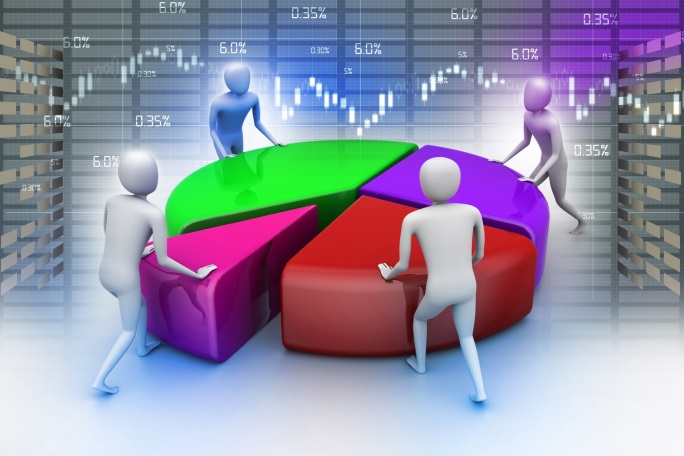 Кредитование
Создание дополнительных 
фондов на оборот
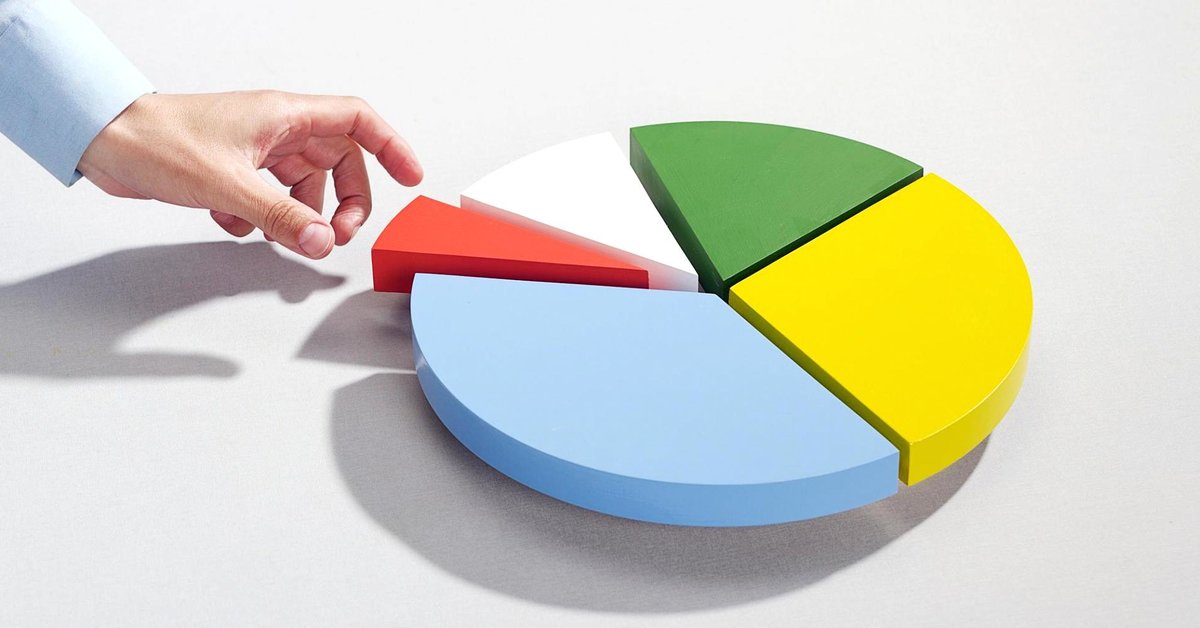 Последствия: Медленное развитие
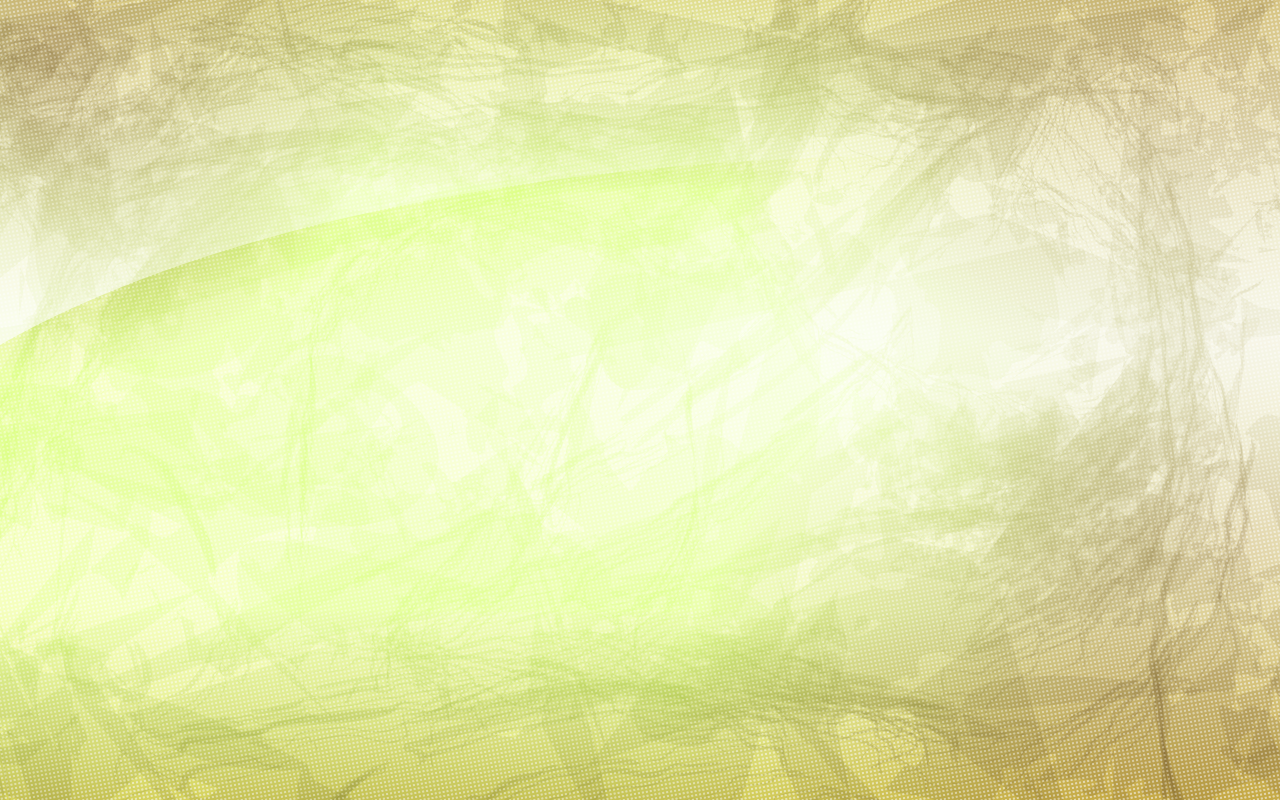 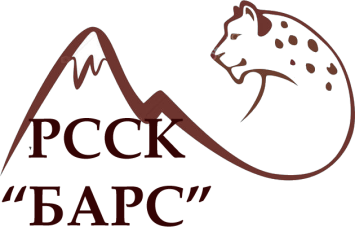 ЗОНЫ РИСКА
7.	Причина: Нехватка сырья и незагруженность оборудования.
Чтобы кооператив был сильным, нужно чтобы его состав был сильным.
Усиление пайщиков
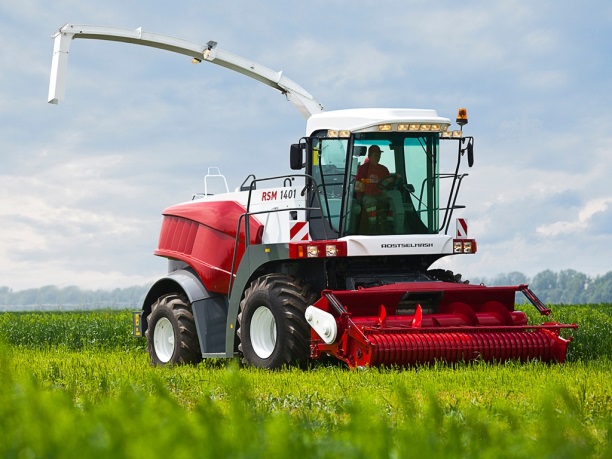 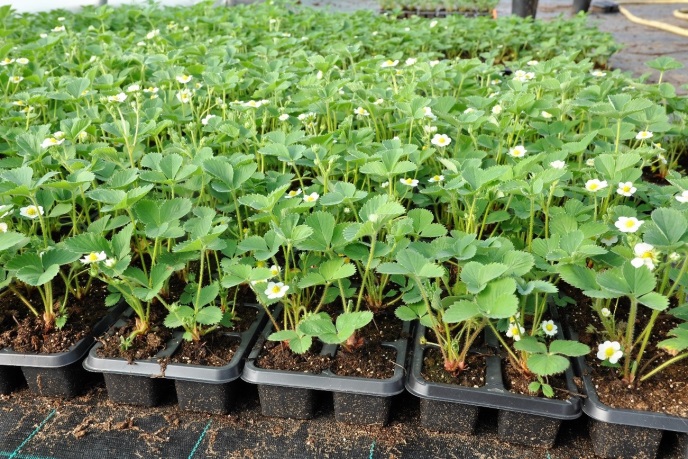 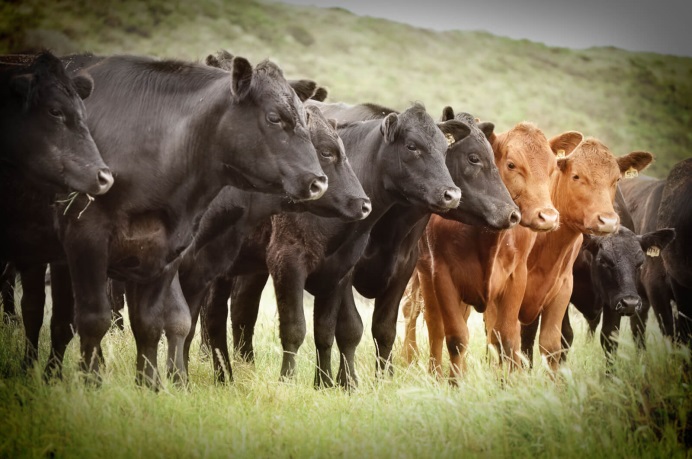 Последствия: кооператив несёт убытки, а в последствии закрываться.
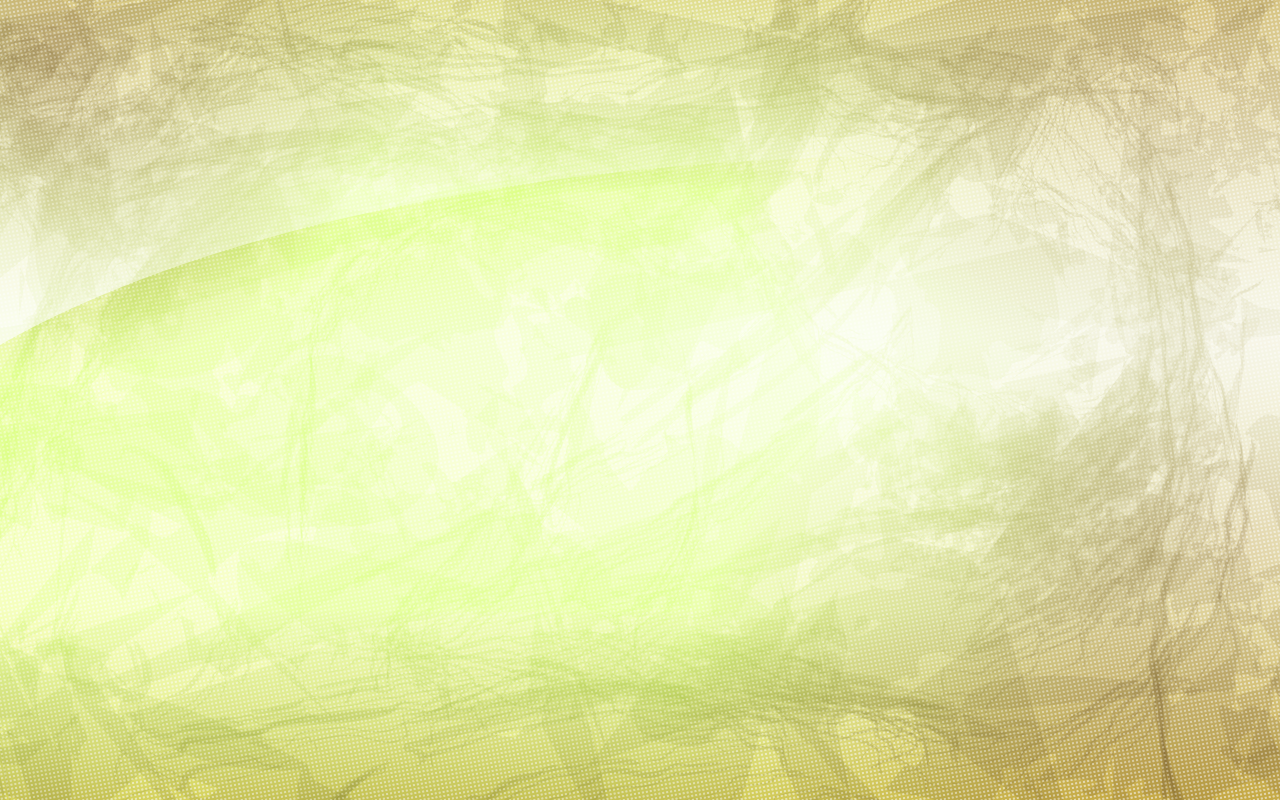 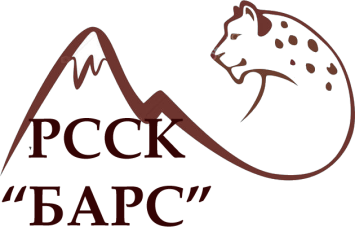 ЗОНЫ РИСКА
8.	Причина: Куда организовывать сбыт.
Заход в сети
Кооперация 2 уровня
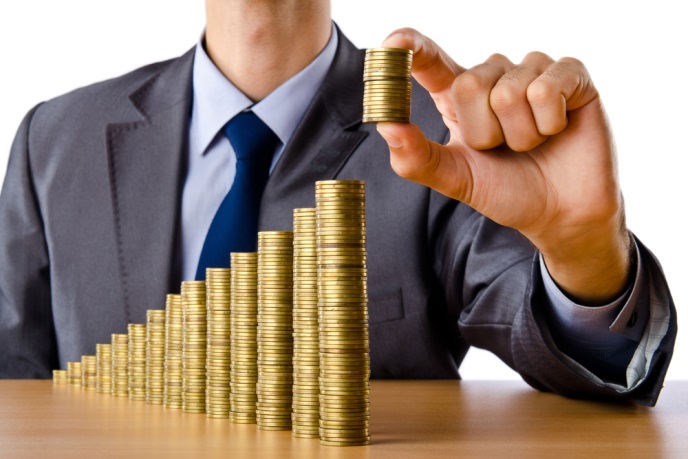 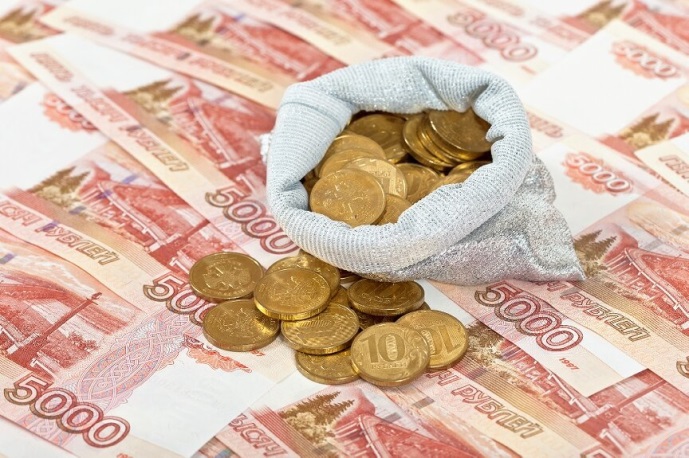 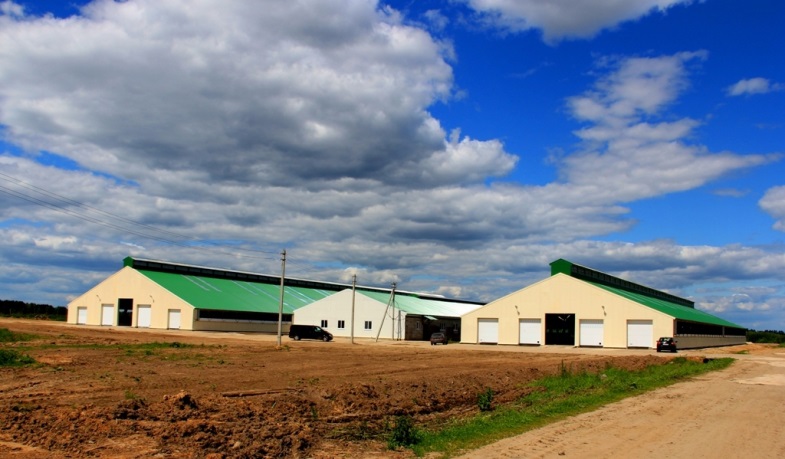 Последствия: Маленькие обороты
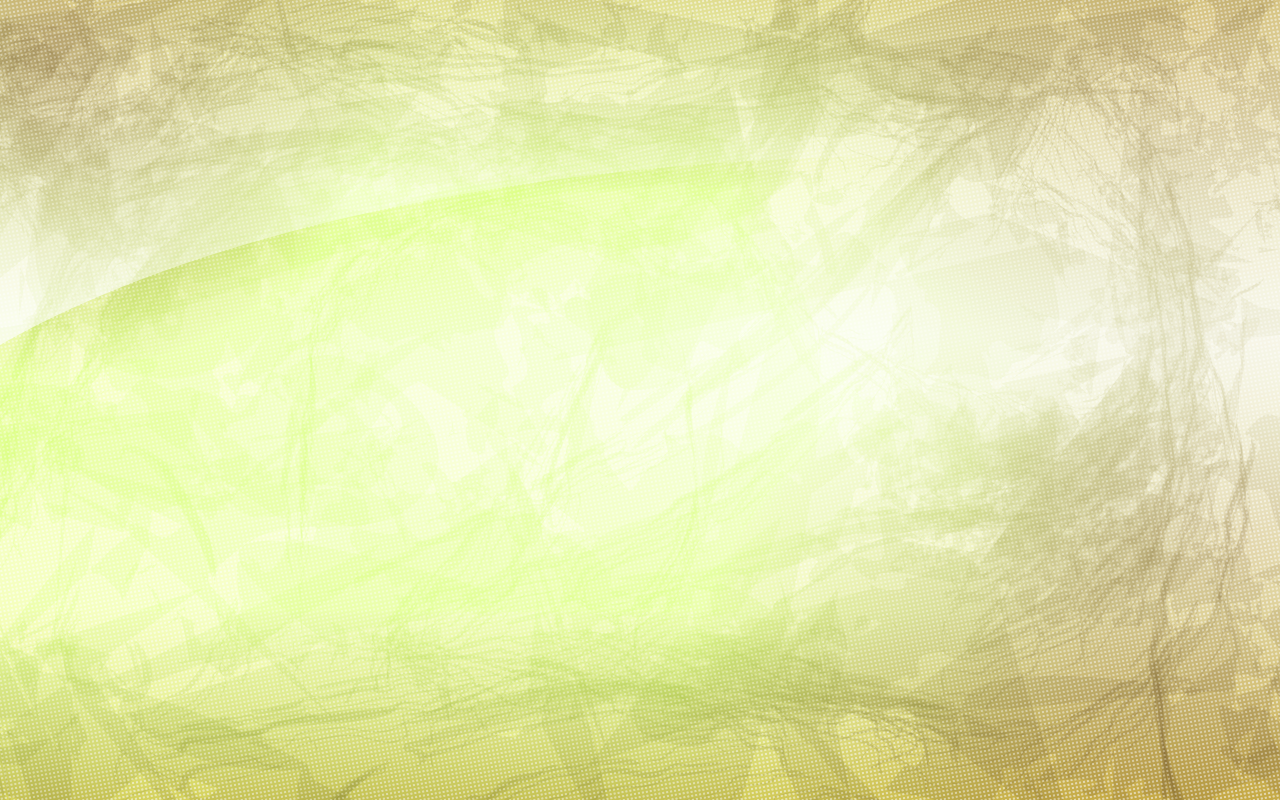 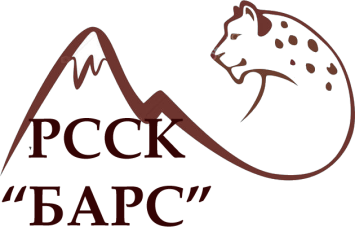 Кто не работает, то не делает ошибок. Даже если они у нас есть мы их стараемся решить.
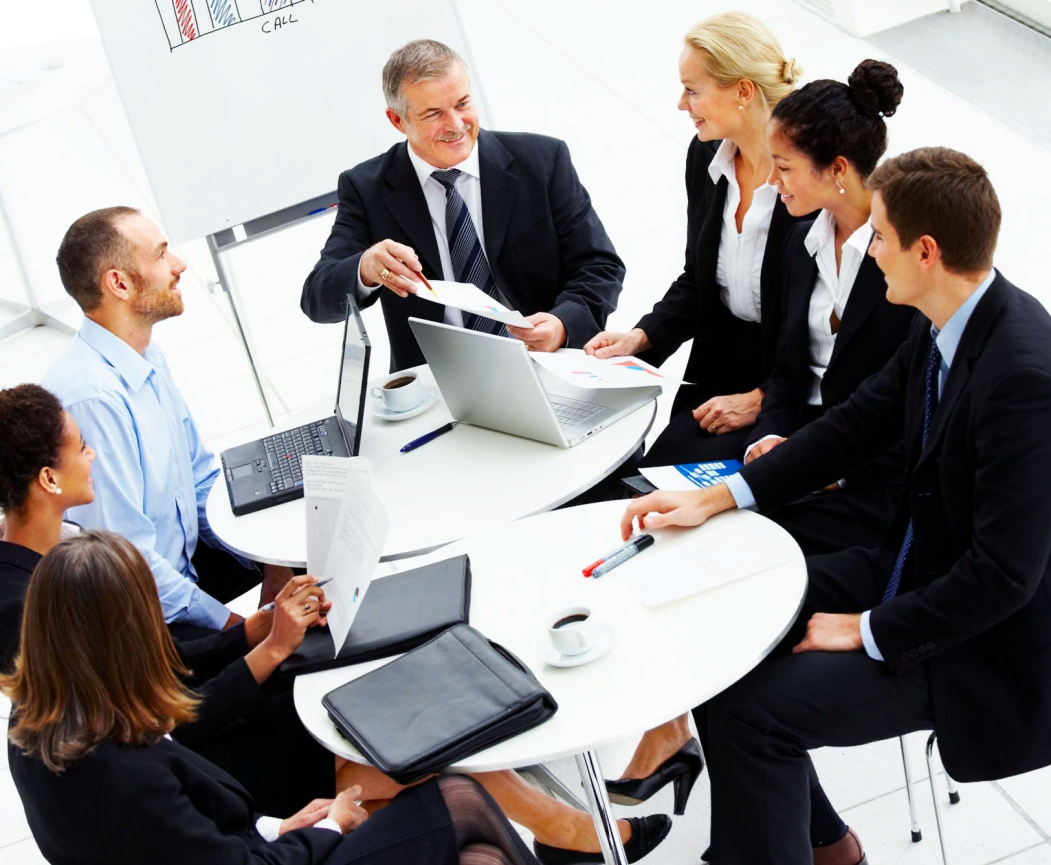 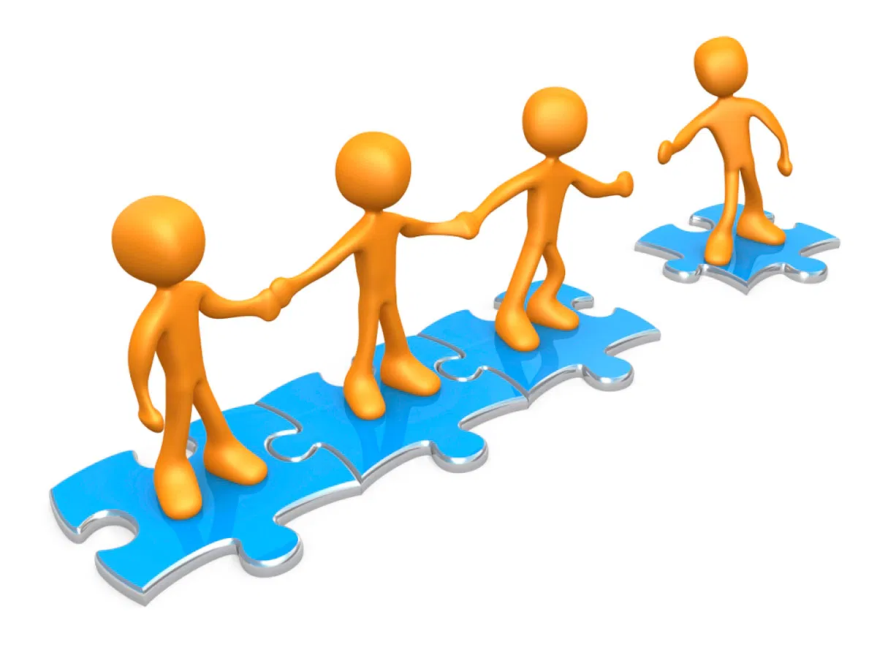 Много положительного в нашем развитии. В целом люди начинают понимать, что кооперация даёт много плюсов.
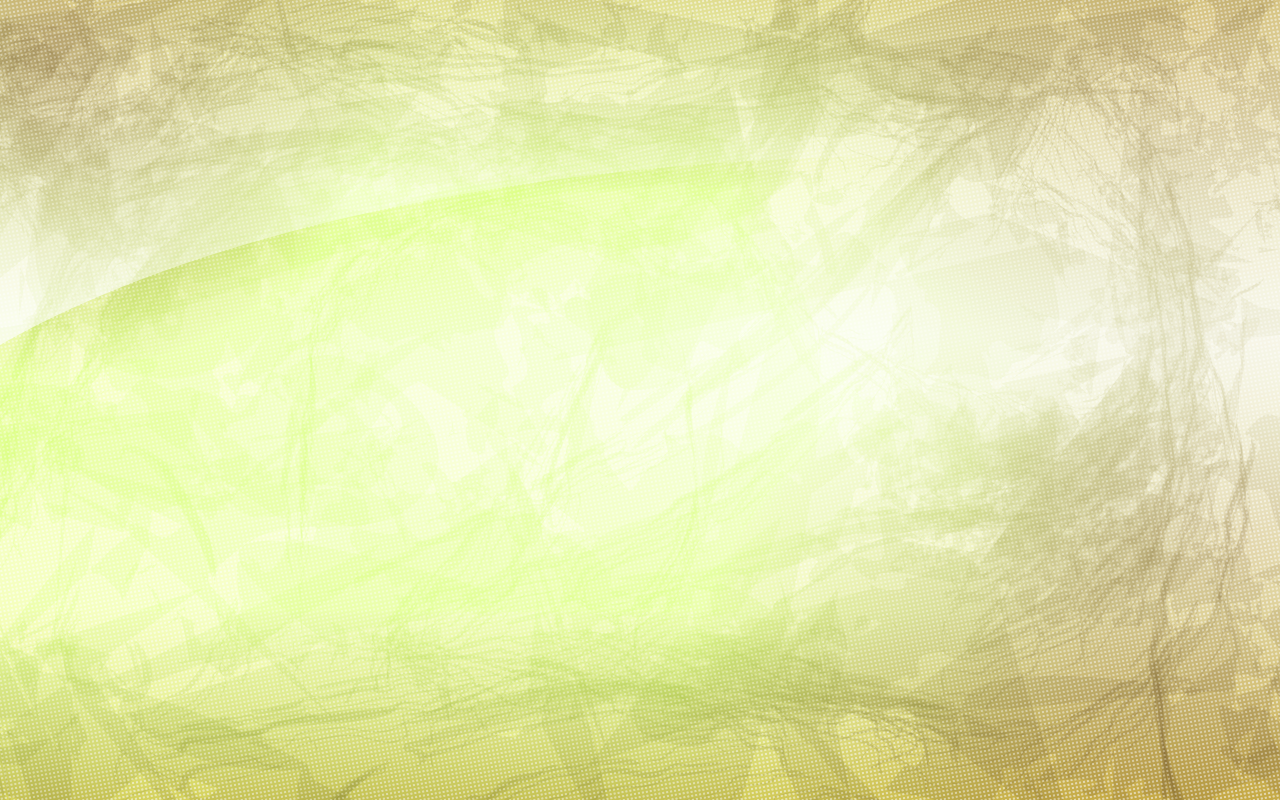 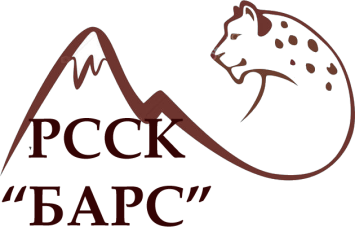 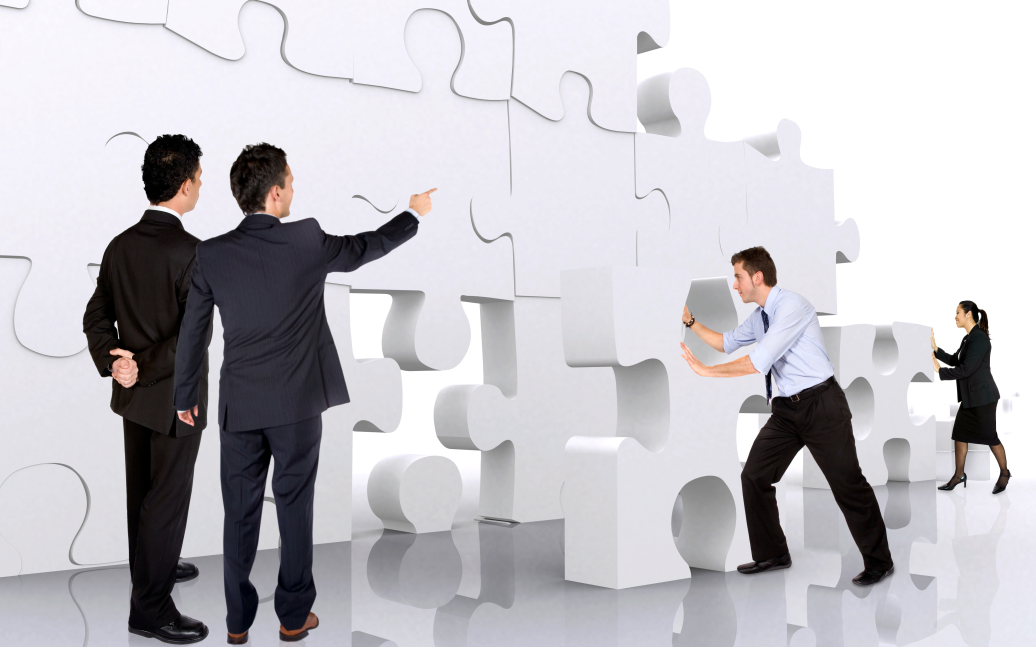 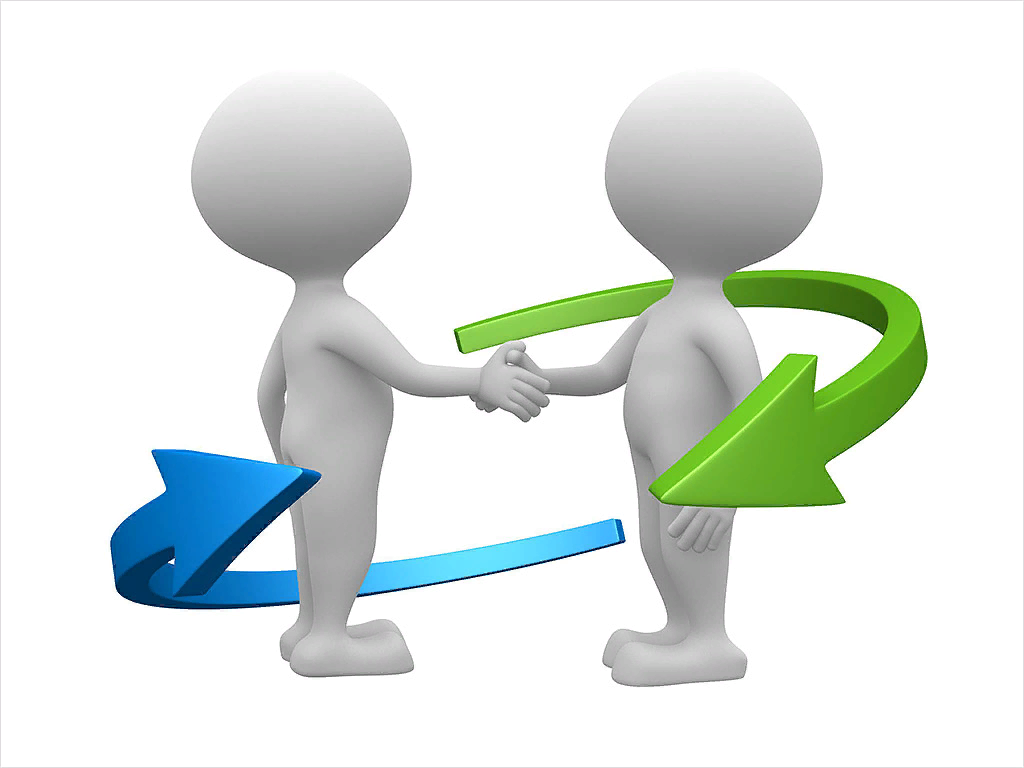 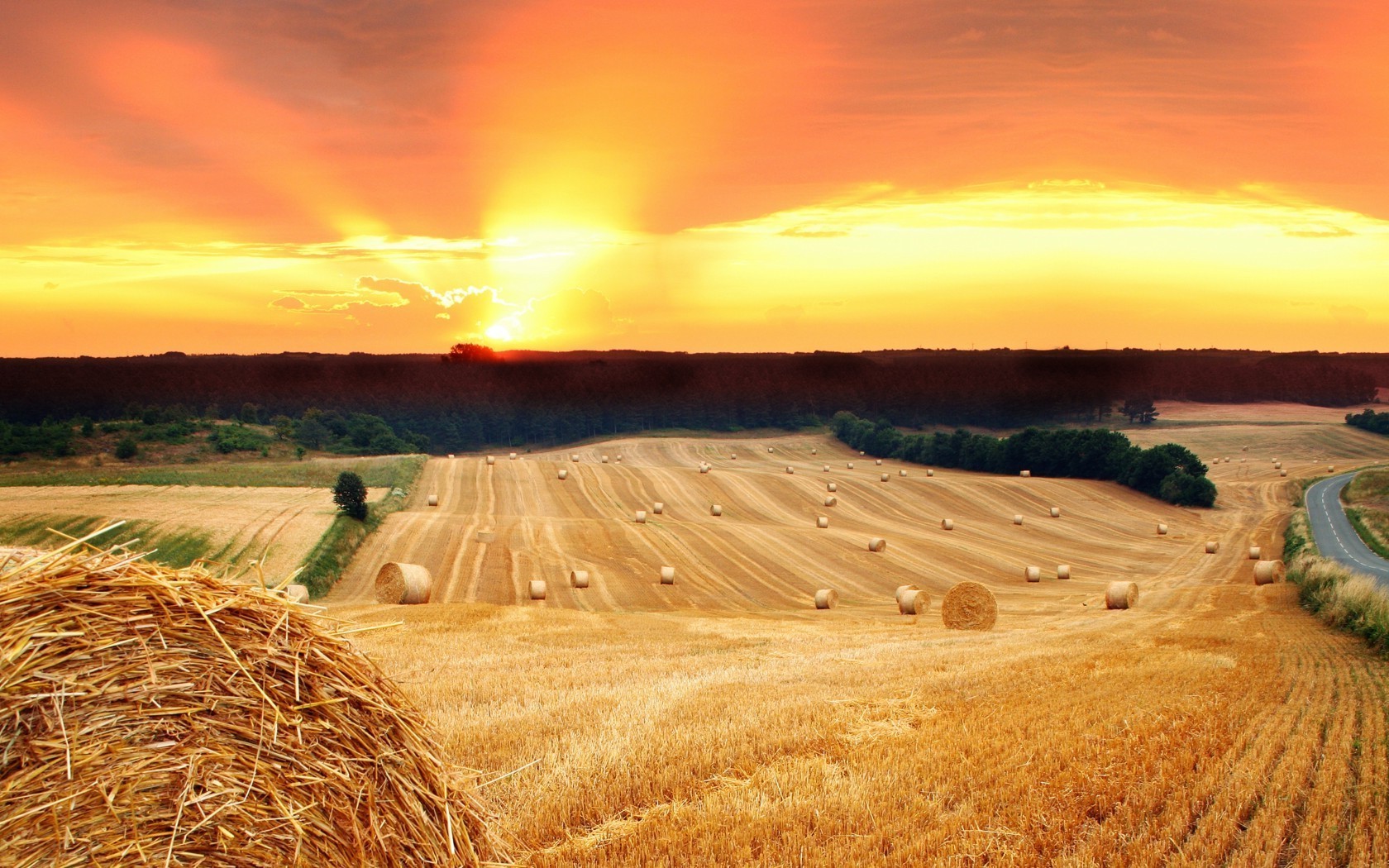 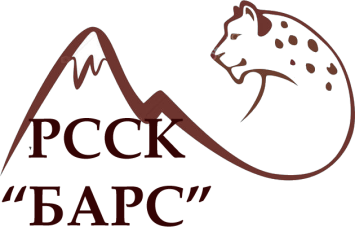 Спасибо за внимание!